Surveillance
March 2011
session
Definition
Conditions
Types
Methods
Recommendations
Definition
An ongoing systematic collection, analysis, interpretation, and dissemination of health data

An ongoing exercise of continuos scrutiny  and watchfulness  over the distribution and spread  of diseases plus related factors with sufficient accuracy and completeness  to provide basis for effective control by the appropriate authorities responding and acting so that health of communities are protected.
Watchfulness-close observations
Quarantine
Personal surveillance
Public health surveillance
Detection
The response
Epidemic states
Endemic
Epidemic
Pandemic

Low level:   Prevalence less than 1% in any sub group in population.
Concentrated: - Prevalence consistently over 5% in at least 
               one defined sub population.
              - Prevalence below 1% in pregnant women in  
               urban areas

Generalised: Prevalence between 1-15 % in ANC  population
Hyperendemic: HIV prevalence exceeds 15% in adult population
Justification
Disease must be important
Surveillance necessary to guide, monitor and evaluate prevention
surveillance necessary to establish baseline incidence
For a new disease to learn about pattern of occurrence, clinical pattern and risk groups
available or alternative sources of data not sufficient
Types of CLASSIC surveillance
Active
Passive
Sentinel
Surveillance system based on secondary data analysis
Facility based
Community based
Sentinel surveillance
is the collection and analysis of data by designated institutions selected for their geographic location, medical specialty, and ability to accurately diagnose and report high quality data.
 For example, district hospitals may be required to report specific conditions such as bacterial meningitis in order to quantify the burden of disease due to Haemophilus influenzae type b.
 Generally, sentinel surveillance is useful for answering specific epidemiologic questions, but, because sentinel sites may not represent the general population or the general incidence of disease, they may have limited usefulness in analyzing national disease patterns and trends. 
USAID
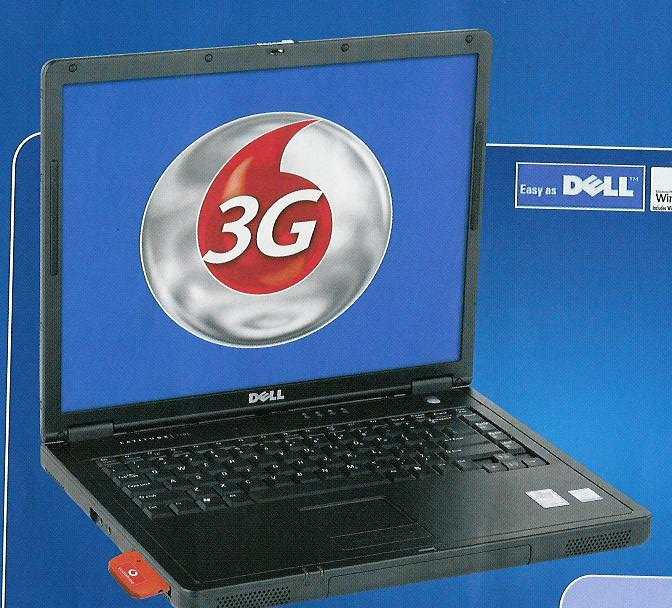 Definition
Strengthened systems in an increasing number of settings to monitor the biological and behavioural indicators of the epidemic.
Monitors risk behaviours, to warn of or explain changes in levels of infection. 
Uses data from behavioural surveillance to interpret data gathered from sero-surveillance efforts. 
Tailored to the type of epidemic - no "one-size-fits-all" surveillance system 
     - In generalized epidemics
     - In concentrated epidemics 
     -In low-level epidemics
Goals of Second Generation Surveillance
Better understanding of trends over time
Better understanding of the behaviors driving the epidemic in the country
Surveillance more focused on sub-populations at highest risk of infection
Flexible surveillance that moves with the needs and state of the epidemic
Better use of surveillance data to increase understanding and to plan prevention and care
Data Collection methods
Biological
Behavioural
Other sources
Biological
Sentinel serosurveillance in defined sub-populations
Regular HIV screening of donated blood
Regular HIV screening of occupational cohorts or other sub-populations
HIV screening of specimens taken in general population surveys
HIV screening of specimens taken in special population surveys
Behavioural
Repeat cross-sectional surveys in the general population
Repeat cross-sectional surveys in defined sub-populations
Other Sources
HIV and AIDS case surveillance
Death registration
 STI surveillance, TB surveillance
Surveillance captures….
Biological indicators
HIV prevalence
STI prevalence
TB Prevalence
AIDS cases
Behavior indicators
Sex with non-regular partner in the last 12 months
Condom use at last sex with a non-regular partner
Youth: Age at first sex
Sex workers: Reported number of clients in the last week
Social Demographic indicators: 
Age, Sex , marital status, Social economic, including education, residence, parity,
Principles of 2G Surveillance
Be appropriate to the epidemic state
Be dynamic change with the epidemic
Use resources where they will generate most     useful information
Compare biological and behavior data for maximum explanatory power
Integrate information from other sources
Use data produced to increase and improve the national response
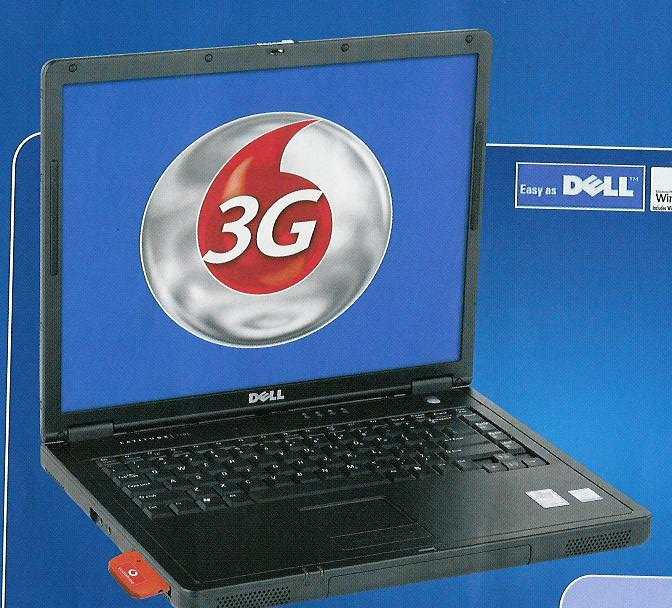 3rd generation surveillance
Third generation surveillance adds value to second generation surveillance by measuring coverage and quality of care for People Living With HIV/AIDS (PLWHA) and STI patients.  

Provide a better Understanding of sexual behaviours and risky practices driving the HIV epidemic
Assess trends and status over time 
Orient public health actions towards the most vulnerable groups, the stigmatised and marginalised 
  Camara, 2003
3rd generation -3 components
Epidemiological Surveillance:
HIV, AIDS, AIDS Deaths, & STI case reporting
Prevalence and anti-microbial resistance surveys (HIV and STI) 
Knowledge, Attitudes, Beliefs and Practices (KABP) or Behavioural Surveillance Surveys: 
Periodic BSS or Knowledge, Attitude, Beliefs and Practices (KABP) and seroprevalence  surveys among vulnerable groups (i.e., Young People, FSW, MSM, People Living with HIV/AIDS) 
Periodic BSS or Knowledge, Attitude, Beliefs and Practices (KABP) household-based surveys (e.g. during DHS surveys) 
Specific Periodic BSS surveys among the most vulnerable groups (burden and spread of the epidemic) be conducted with their valuable input (Young People, MSM, FSW and PLWHA)
Components cont..
Audit of quality of treatment and care for PLWHA and patients with Sexually Transmitted Infections:
Universal Case Reporting 
Sentinel Surveys and Reporting 
Repeated cross-sectional surveys: seroprevalence, behavioural, etiologic & anti-microbial resistant patters
Other Qualitative and Quantitative Special Surveys among vulnerable groups 
Active Surveillance 
Passive Surveillance 
Registries 
Cohort studies among PLWHA to Audit Quality of Care & Treatment provided to that population group 
Exit Surveys among STI patients (Health Facility Survey) 
Observational studies
Data sources for 3rd generation
Validating AIDS death using the vital statistic registries from Central Statistics Offices,
 HIV screening data from visa and job applicants, pre- employment HIV testing, and insurance applicants, among others (Camara, 2003).
Recommendations
Should  security systems be the same 
 One size fits all
Low level
Principles:
Prevalence  < 1%
 HIV infection may have existed for many years, but never spread to significant level in any sub population
Infection largely confined to individuals with high risk behaviours (e.g. CSW, Drug injectors, men having sex with men)
        - the epidemic state suggests diffused network  
        of risks, or virus introduced only very recently.
Numerical proxy: Prevalence not consistently exceeded 5% in any sub-population
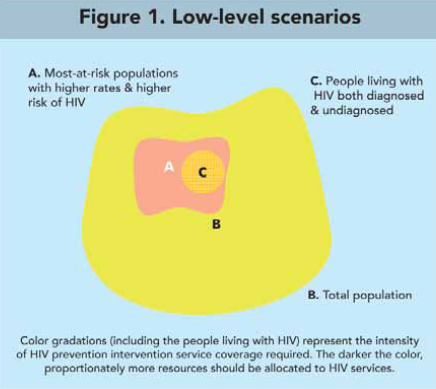 Concentrated
Principle: 
Prevalence  high  in one or more subpopulation
HIV spread rapidly in a defined population, but not in the       general population
Epidemic state suggests active net work of risks within the sub-population
Future trend determined by nature of links between highly infected sub-population and the general population.
Numerical proxy: 
              - Prevalence consistently over 5% in at least 
               one defined sub population.
              - Prevalence below 1% in pregnant women in  
               urban areas
Generalised
Principle
Prevalence between 1-15% in ANC  population
HIV firmly established in the general population
Sub-population at high risk continue disproportionately continue to spread the disease
Sexual networking sufficient to sustain an epidemic independent of sub-population at high risks
Numerical proxy: HIV prevalence consistent over 1% in pregnant women
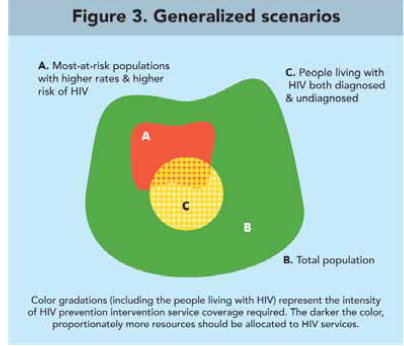 Hyperendemic
HIV prevalence exceeds 15% in adult population
Driven by heterosexual  multiple concurrent  partnerships
Low level and inconsistent condom use 
All sexually  active adults  are at elevated risk  of HIV infection
Recommendations: Low level
Cross-sectional surveys of behavior in sub-population with risk behavior
Surveillance of STIs and other biological markers of risks
HIV surveillance in sub-population at risks
cont
Tracking of HIV in blood donors


HIV program coverage  disaggregated  by pop  subgroups
Recommendations for M&E concentrated epidemic
HIV and behavioural surveillance in sub-populations with risk behaviour and analyse context and drivers of predominant risk behaviour
HIV and behavioural surveillance in bridging groups
Cross-sectional surveys of behaviour in the general population
HIV sentinel surveillance in the general population, urban areas 
Periodic National assessment  of national response
Recommendations for generalized epidemic
Sentinel HIV surveillance among pregnant woman, urban and rural
Cross-sectional surveys of behaviour in the general populations
Cross-sectional surveys of behaviour among young people
HIV and behavioural surveillance in sub population with high risk-behaviour.
Data in mobility and mortality
Hyperendemic
Conduct additional  behavioural  and ethnographic studies  ( young people, girls, married men ) to map   and define sexual networks
All actions above for other scenarios
The End
Watchfulness
Share the data
share the responsibility
share the credit
References
World Health Organization and UNAIDS. Second generation surveillance for HIV: compilation of basic materials. CD-ROM. Geneva, World Health Organization (WHO/HIV/2002.07).2002
 World Health Organization and UNAIDS.Initiating Second Generation HIV Surveillance Systems: Practical Guidelines. Geneva, World Health Organization (WHO/HIV/2002.17). 2002
World Health Organization and UNAIDS. Guidelines for Second Generation HIV Surveillance for HIV:The Next Decade. Geneva, World Health Organization (WHO/CDS/EDC/2000.05). 2000
World Health Organization and UNAIDS. AIDS Epidemic Update: December 2002. Geneva, World Health Organization(ISBN 9291732532). December 2002.
World Health Organization and UNAIDS. Report on the Global HIV/AIDS Epidemic 2002. Geneva, World Health Organization (ISBN 9219731854). July 2002.
UNAIDS Best Practice Collection. Trends in HIV Incidence and Prevalence: Natural Course of the Epidemic or Results of Behavioral Change? Geneva, UNAIDS (UNAIDS 99.12e). June 1999
UNAIDS Best Practice Collection. Connecting Lower HIV Infection Rates with Changes in Sexual Behavior in Thailand: Data Collection and Comparison. Geneva, UNAIDS (UNAIDS 98.15). June 1998.
UNAIDS Best Practice Collection. A Measure of Success in Uganda: the Value of Monitoring both HIV Prevalence and Sexual Behavior. Geneva, UNAIDS (UNAIDS 98.8). May 1998.